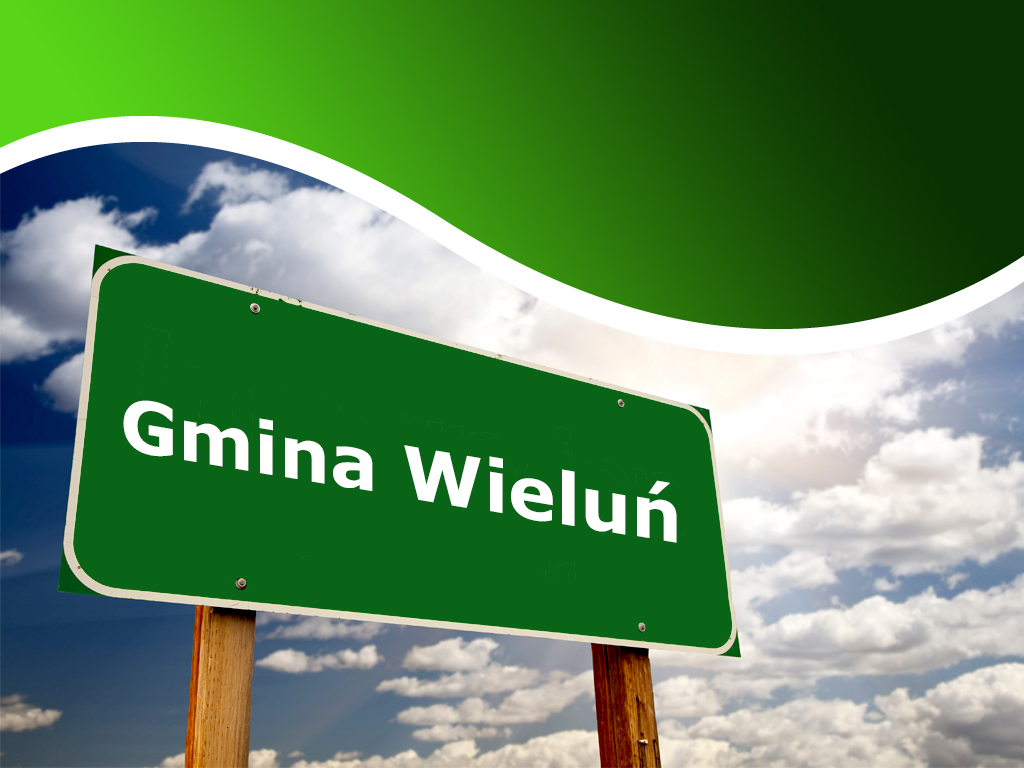 Miejsce na przedsiębiorczość, 
miejsce na własny dom
Miejsce na przedsiębiorczość
PROJEKT BUDŻETU 
GMINY WIELUŃ 
2022 r.
i własny dom
Planowane dochody 
Gminy Wieluń w 2022 r.
 
143 936 475 zł
[Speaker Notes: Na rok 2022 prognozuje się dochody w wysokości 143 936 475  zł.]
Dochody Gminy Wieluń w latach 2018 – 2022 (tys. zł)
[Speaker Notes: Podstawowym elementem budżetu są dochody. Na 2022 rok prognozuje się je w wysokości 143 936 475,05 zł. Tak niski poziom nie był planowany od 4 lat . Dochody w latach 2018 – 2021 ulegały wyraźnemu wzrostowi. Tendencja została załamana wg prognoz w 2022 roku, z uwagi na spadek dochodów z tytułu dotacji celowych związanych z wypłatą świadczeń wychowawczych. Dotacje na 2021 r. z ww. tytułu były na poziomie 30 mln zł., a w 2022 roku jedynie na poziomie 12 mln zł. Zmiana przepisów prawa i pominięcie budżetów gmin w zakresie wypłaty świadczeń 500+ ma negatywny wpływ na poziom wskaźników budżetowych w tym wskaźników zadłużenia. Wg obecnych danych na rok 2022 znacząco zmniejszą się wpływy z tytułu udziału gminy w podatku dochodowym od osób fizycznych. Do tej pory wpływy z tytułu ww. podatku z roku na rok wzrastały o 2-3 mln/rok. wyrównując tym samym wzrost wydatków także z uwagi na inflację. 
W 2022 r. prognozuje się spadek dochodów z tytułu podatku dochodowego od osób fizycznych w stosunku do roku poprzedniego o ponad 3 mln zł.]
Struktura procentowa dochodów budżetu Gminy Wieluń w 2022 r. (%)
[Speaker Notes: Największy udział w dochodach Gminy mają dochody własne. Na rok 2022 udział w budżecie prognozuje się na wartość 82 225 tys. zł, co stanowi 57% ogółem dochodów budżetu, następnie dotacje celowe 25,5% dochodów ogółem oraz subwencje 17,5% dochodów.]
Struktura dochodów własnych budżetu Gminy Wieluń w roku 2022 (%)
[Speaker Notes: Największym źródłem dochodów własnych Gminy Wieluń jest udział w podatku dochodowym od osób fizycznych i prawnych. Dochody z tego tytułu szacowane są na poziomie 33 479 181 zł. Udział w podatku dochodowym od osób fizycznych 
- 31 093 841 zł.
Udział w podatku dochodowym od osób prawnych
- 2 385 340 zł.
Kolejną pozycją w dochodach własnych stanowią podatki i opłaty lokalne , w tym podatek od środków transportu. Na wartość 24 747 tys. zł. składają się odpowiednio:
Podatek od nieruchomości 17 100 tys. zł.
Podatek od środkówa. transportu 6 260 tys. zł.
Podatek rolny 837 tys. zł.
Podatek leśny 70 tys. zł.
Opłata skarbowa stanowi 480 tys. zł. 
Pozostałe podatki i opłaty na poziomie 4 393 tys. zł. stanowią:
- podatek od czynności cywilnoprawnych, od spadów i darowizn, opłata parkingowa.
 
Istotną pozycję stanowią dochody z majątku Gminy. Na 2022 rok prognozowane na poziomie 9 812 tys. zł., w tym:
- ze sprzedaży 4 456 tys. zł.
- z najmu, dzierżawy 5 356 tys. zł.]
Wpływy z podatku PIT
- 3 024 204,00
> kwota wolna od podatku do 30 000 zł
> emerytury i renty do 2 500 zł brutto bez podatku
> podniesienie progu podatkowego    z 85 000 zł do 120 000 zł
Podatek PIT
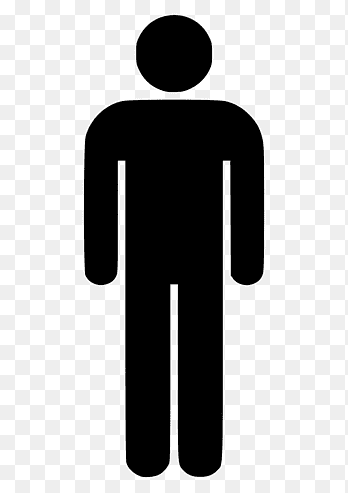 Planowane wydatki 
Gminy Wieluń w 2022 r.
 
 155 288 190 zł
[Speaker Notes: Planowane wydatki Gminy Wieluń w 2022 r. to 155 288 190 zł]
Struktura wydatków budżetu Gminy Wieluń w 2022 r. (%)
[Speaker Notes: Blisko 80% wydatków stanowią wydatki niezbędne do utrzymania bieżącej działalności Gminy (wraz z jednostkami podległymi) w obecnym zakresie. Na zmiany w ww. zakresie może mieć wpływ poziom inflacji.]
Wydatki Gminy Wieluń w latach 2018 – 2022 (tys. zł)
[Speaker Notes: Wydatki budżetu Gminy Wieluń na 2022 rok planuje się w wysokości 155 288 190,03 zł z tego1) wydatki bieżące planuje się na poziomie 122 659 149,44 zł.
2) wydatki majątkowe planuje się na poziomie 32 629 040,59 zł.
 
Planowane wydatki są wyższe od prognozowanych dochodów o kwotę 11 351 715,00 zł. Powstały deficyt budżetu zostanie pokryty z pożyczki z NFOŚiGW oraz kredytu (9 mln zł.)
 
Poziom planowanych wydatków w 2022 roku zmniejszył się w stosunku do roku ubiegłego z powodu spadku dochodów. Spadek dochodów jest konsekwencją zmian w przepisach ogólnie obowiązujących, a nie wynika z wewnętrznych decyzji czy działań Burmistrza Gminy.]
Struktura wydatków ogółem w 2022 r. wg ważniejszych działów (%)
[Speaker Notes: Największy udział w planowanych wydatkach budżetu na 2022 rok ma Oświata. Stanowi ona 29% ogółu wydatków. Drugim co do wielkości wydatkiem jest pomoc społeczna i rodzina. Udział ww. uległ zmniejszeniu w stosunku do roku poprzedniego z uwagi na pominięcie od 2022 roku budżetu Gminy w wypłatach świadczeń wychowawczych 500 + i 300+. Bardzo istotny udział w wydatkach ma Gospodarka komunalna i ochrona środowiska. Poziom 24 mln zł. przedkłada się na 16% ogółu wydatków. Udział dwucyfrowy ma także transport i łączność. Na łączne koszty w dziale transport i łączność na poziomie 16 058 tys. zł. składa się przede wszystkim utrzymanie dróg gminnych (13 287 tys. zł. w tym wydatki majątkowe na poziomie 10 075 tys. zł.) Lokalny transport zbiorowy stanowi wartość 1,8 mln zł.]
Budżet 2022
Zadłużenie
Gminy Wieluń
57 247 tys. zł
[Speaker Notes: Zadłużenie Gminy Wieluń 57 247 tys. zł.
W 2022 roku planuje się zaciągnąć pożyczkę na pokrycie deficytu w wysokości 2 351 715,00 zł. Pożyczka będzie przeznaczona na rozbudowę instalacji przetwarzania odpadów komunalnych na budowę systemu selektywnej zbiórki odpadów komunalnych. Na pokrycie deficytu zaplanowano również zaciągnięcie kredytu w kwocie 9 mln zł.]
Wybrane inwestycje zaplanowane na 2022 r.
[Speaker Notes: Wybrane inwestycje zaplanowane na 2022 rok w Gminie Wieluń:
Budowa kanalizacji sanitarnej - Sieniec 			2 500 000 zł
Budowa drogi - Dąbrowa, ul. Torowa - etap II 		900 000 zł
Przebudowa i rozbudowa drogi we wsi Widoradz 		1 300 000 zł
Przebudowa ul. Stodolnianej 				1 000 000 zł
Rozbudowa monitoringu - IV etap 			688 052 zł 
Budowa hali sportowej przy Szkole Podstawowej nr 5 w Wieluniu 	4 350 000 zł
Budowa systemu selektywnej zbiórki odpadów wraz z PSZOK w Rudzie 	6 450 000 zł
Dobudowa oświetlenia na terenie miasta i gminy 		1 300 000 zł
Dobudowa kanalizacji sanitarnej ul. Częstochowska w Wieluniu	 950 000 zł
Przebudowa ul. Długiej w Rudzie (między Floriańską a Sportową) 	1 000 000 zł
Przebudowa ul. Kolejowej w Wieluniu 			1 156 000 zł
Przebudowa ul. Krakowskie Przedmieście wraz z budową rond 	1 000 000 zł
Wykonanie podłączeń kanalizacyjnych na obszarze gminy Wieluń 	867 221 zł
Remont zabytkowego dworu Muzeum Wnętrz Dworskich w Ożarowie 	310 000 zł
Rozbudowa Szkoły Podstawowej w Kurowie 			680 000 zł
Przebudowa ul. Kijak w Wieluniu 			570 000 zł
Budowa kortów tenisowych w parku przy ul. Wojska Polskiego 	118 500 zł
Zakup samochodu pożarniczego dla OSP Wieluń 		250 000 zł]
Ranking „Gmina dobra do życia”
Wskaźnik jakości życia w gminach 2021oprac. prof. Przemysław Śleszyński dla Serwisu Samorządowego PAP
GMINY Z SIEDZIBĄ POWIATU ZIEMSKIEGO w województwie łódzkim
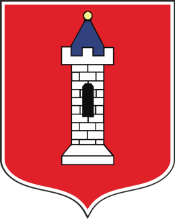 [Speaker Notes: I na koniec chwalimy się, że w rankingu „Gmina dobra do życia” Wskaźnik jakości życia w gminach w 2021 roku, w kategorii gmin z siedzibą powiatu ziemskiego, gmina Wieluń zajmuje drugie miejsce w województwie łódzkim, za Bełchatowem, ale przed np. Sieradzem, Wieruszowem czy Zduńską Wolą.
Ranking obejmuje wszystkie 2477 polskich gminy i jest oparty na 48 wskaźnikach składających się na sumaryczny Wskaźnik Jakości Życia. Uwzględniono m.in. wydatki inwestycyjne gmin, ich atrakcyjność migracyjno-osadnicza, jakość oświaty na ich terenie, ale także dostęp do opieki zdrowotnej, rekreacji czy zieleni. Autor rankingu przyjrzał się ponadto obciążeniu demograficznemu w samorządach, infrastrukturze kulturalnej i dostępowi do Internetu. Do stworzenia rankingu posłużyły również mniej oczywiste wskaźniki, takie jak usłonecznienie czy klimatyczny bilans wodny.]
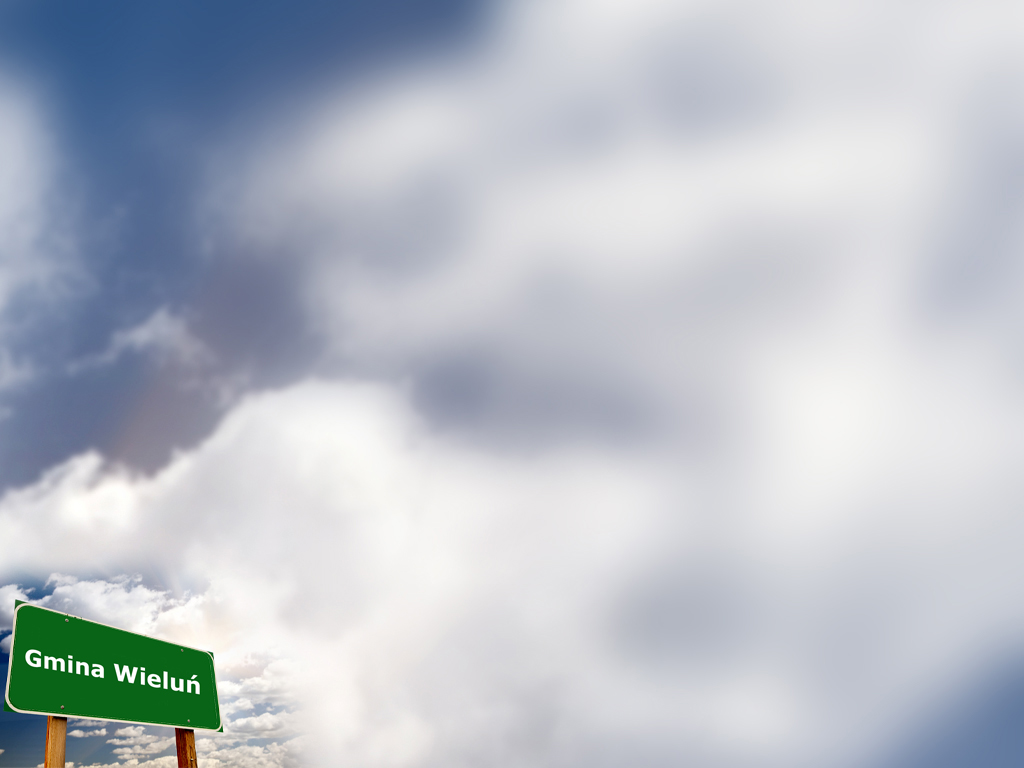 Slide master
Dziękuję za uwagęPaweł OkrasaBurmistrz Wielunia
Your Text here

Lorem Ipsum has been the industry's standard dummy text ever since the 1500s, when an unknown printer took a galley of type and scrambled it to make a type specimen book. It has survived not only five centuries, but also the leap into electronic typesetting, remaining essentially unchanged. It was popularized in the 1960s with the 

Lorem Ipsum has been the industry's standard dummy text ever since the 1500s, when an unknown printer took a galley of type and scrambled it to make a type specimen book. It has survived not only five centuries, but also the leap into electronic typesetting, remaining essentially unchanged